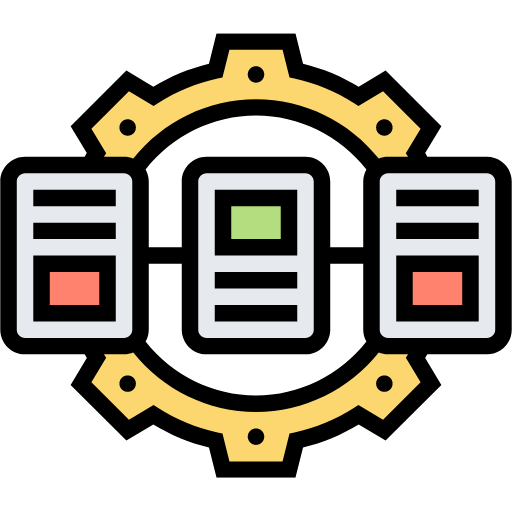 Replication
husseinnasser.com
Database Replication Explained
Agenda
Master-Backup vs Multi-Master Replication
Synchronous vs ASynchronous Replication
Demo with Postgres
Pros & Cons
Summary
Master/Backup Replication
One Master/Leader node that accepts writes/ddls
One or more backup/standby nodes that receive those writes from the master
Simple to implement no conflicts
Master/Backup Replication
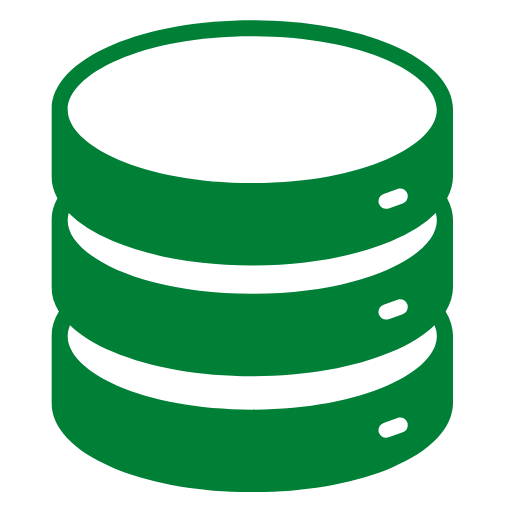 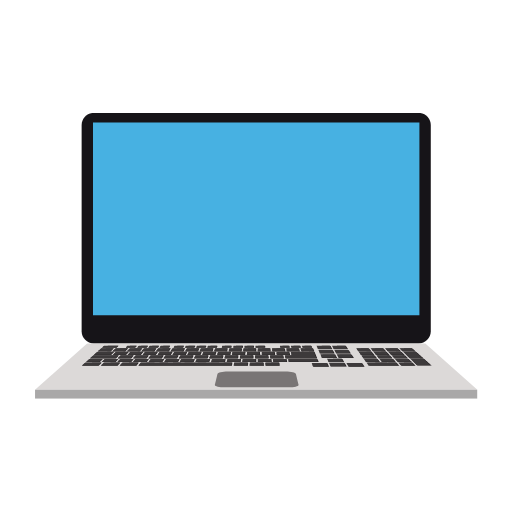 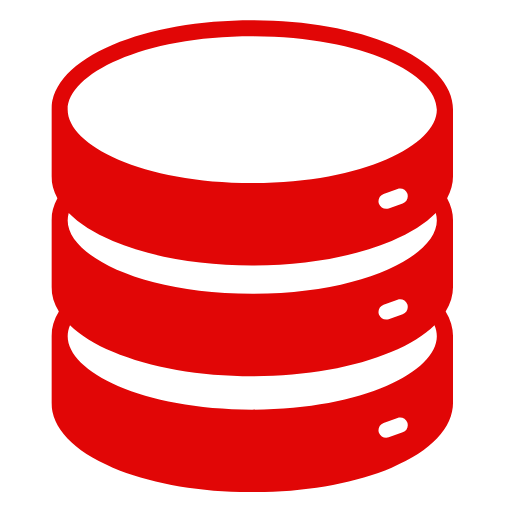 INSERT/UPDATE/CREATE
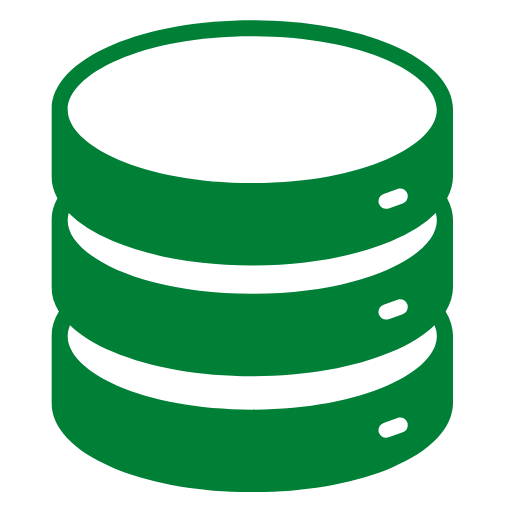 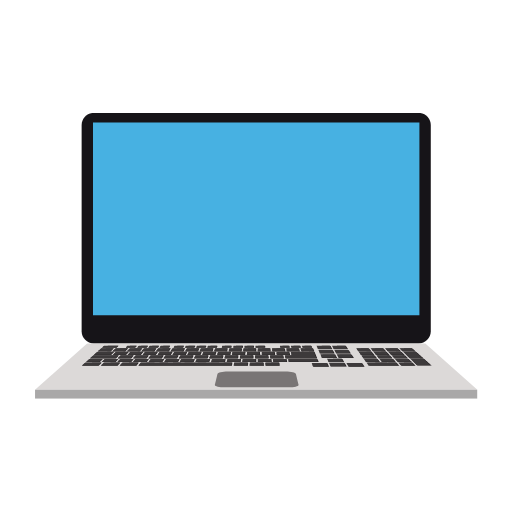 Master/Backup Replication
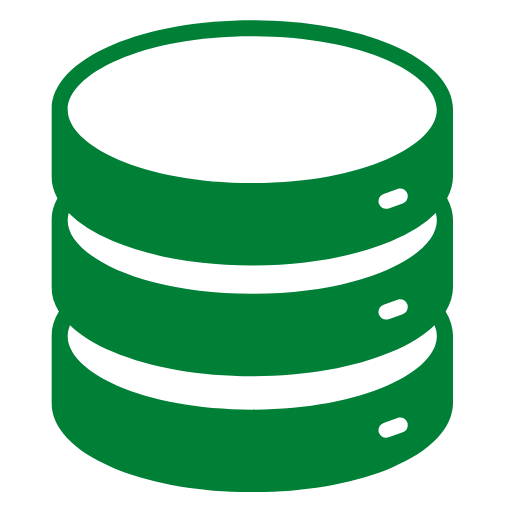 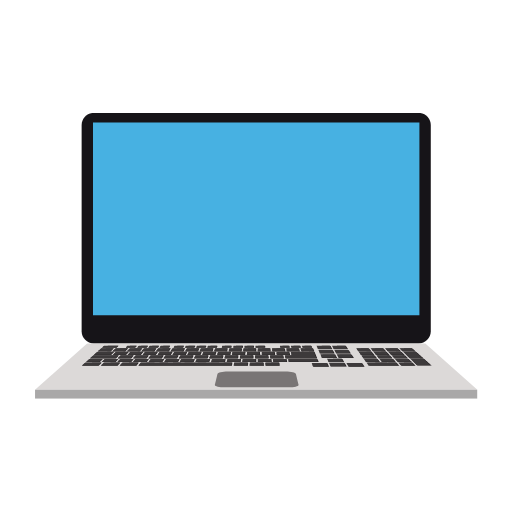 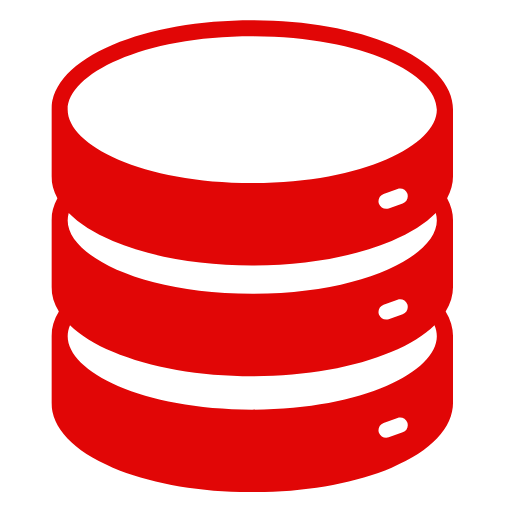 SELECT
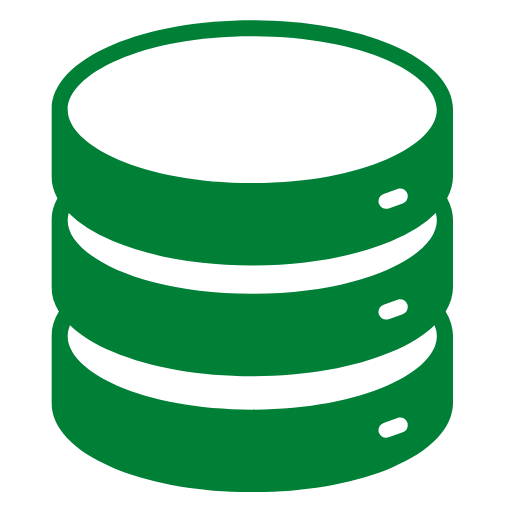 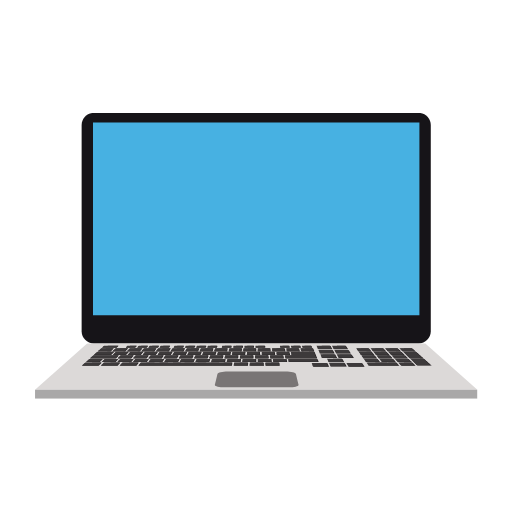 Multi-Master Replication
Multiple Master/Leader node that accepts writes/ddls
One or more backup/follower nodes that receive those writes from the masters
Need to resolves conflict
Synchronous vs Asynchronous Replication
Synchronous Replication, A write transaction to the master will be blocked until it is written to the backup/standby nodes
First 2, First 1 or Any 
ASynchronous Rep, A write transaction is considered successful if it written to the master, then asynchronously the writes are applied to backup nodes
Demo - Example with Postgres 13
Spin up two postgres instance with docker
Make one master another one standby 
Connect standby to master
Make master aware of the standby
Pros & Cons of Replication
Pros
Horizontal Scaling
Region based queries - DB per region
Cons
Eventual Consistency
Slow Writes (synchronous)  
Complex to Implement (multi-master)
Summary
Master-Backup vs Multi-Master Replication
Synchronous vs ASynchronous Replication
Demo with Postgres
Pros & Cons
Summary